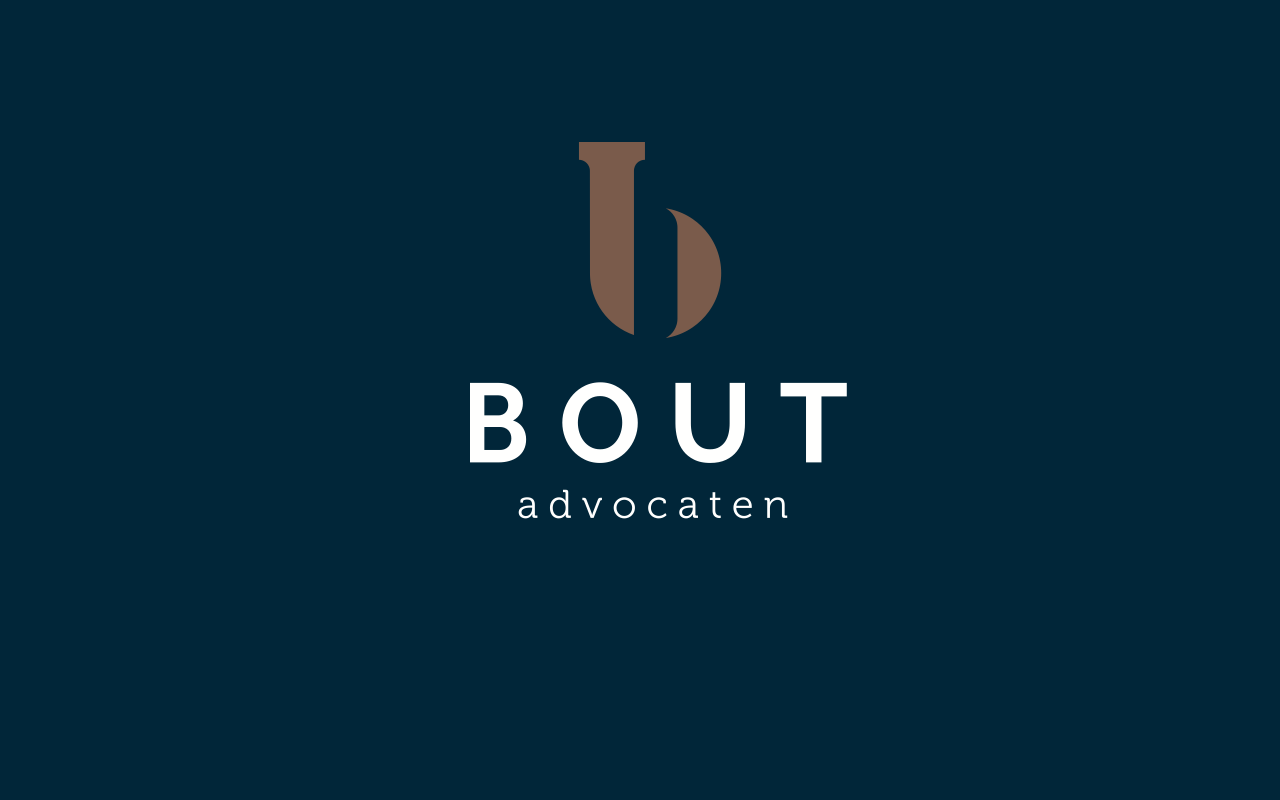 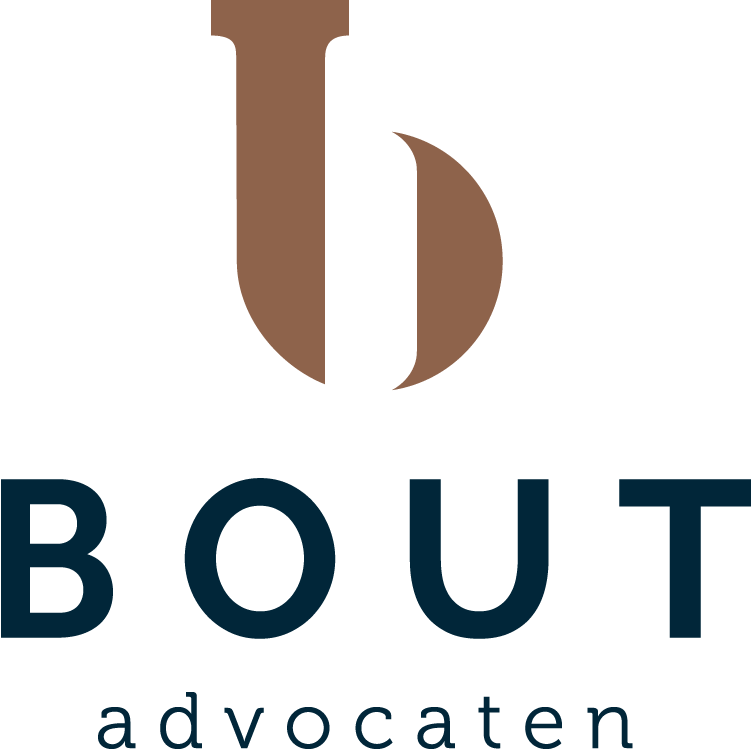 FOSFAATRECHTENLezing NMV 6 oktober 2016
Onderwerpen
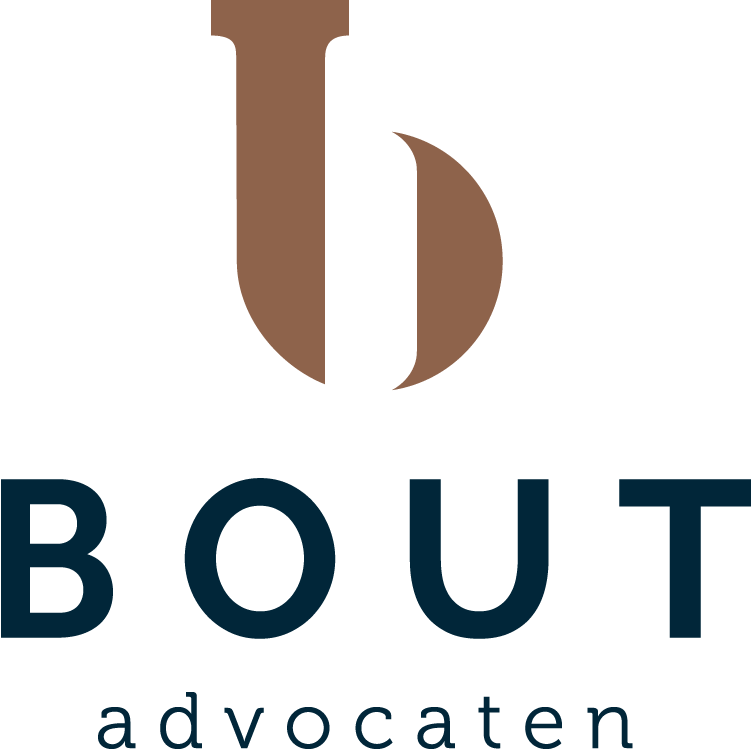 De knelgevallen in het wetsvoorstel
Vergelijking met andere knelgevallenregelingen
Inscharing van vee 
Definitie ‘bedrijf’
De knelgevallen
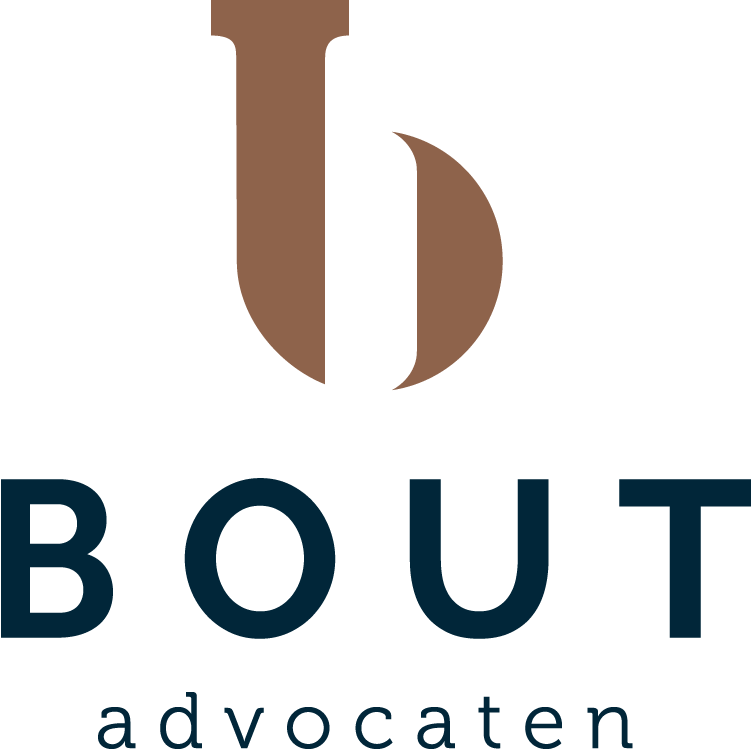 Brief staatssecretaris 3 maart 2016:
Ondernemers die als gevolg van de ziekte van de ondernemer of als gevolg van een dierziekte aantoonbaar minder meer vee hielden op de peildatum
Recent gestarte bedrijven die ofwel op de peildatum onomkeerbaar financieringsverplichtingen zijn aangegaan ofwel waarbij de veebezetting op de peildatum hoofdzakelijk bestond uit jongvee bedoeld voor melkproductie op het bedrijf
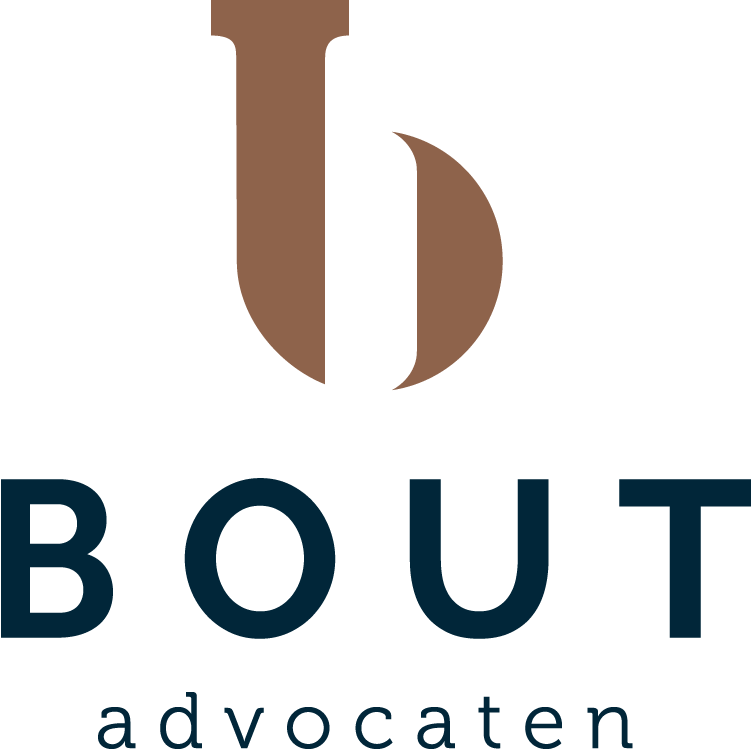 Wetsvoorstelfosfaatrecht minimaal 5% lager door:
Bouwwerkzaamheden
Diergezondheidsproblemen
Ziekte
Ziekte of overlijden persoon uit samenwerkingsverband – of bloed – of aanverwant in de eerste graad
Vernieling melkveestallen
Commentaar:
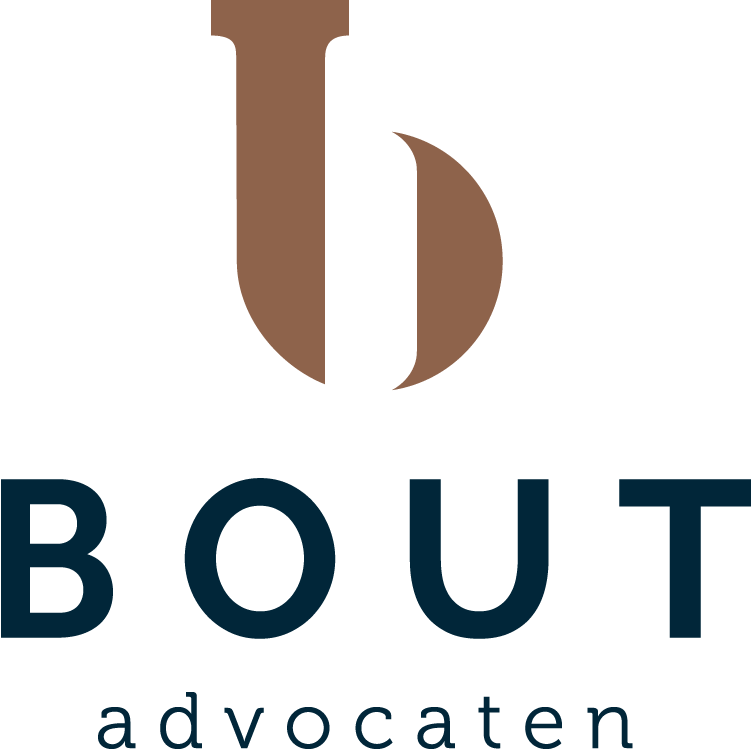 Heel beperkte regeling
Zal vermoedelijk heel terughoudend worden uitgelegd door RVO
Heel ruim/vaag omschreven (‘haastwerk?’), geen toetsingskader
Gevolg: bezwaar- en beroepsprocedures
Maar: vaak zal veestapel niet met 5% zijn gedaald
Vergelijking met oudere knelgevallen
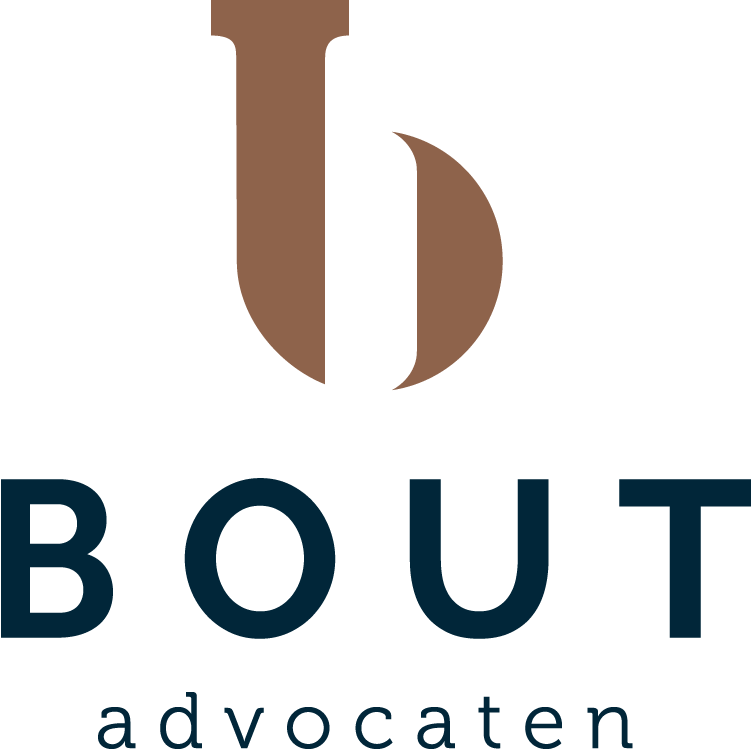 1. Superheffing 
2. WHV
3. Toeslagrechten
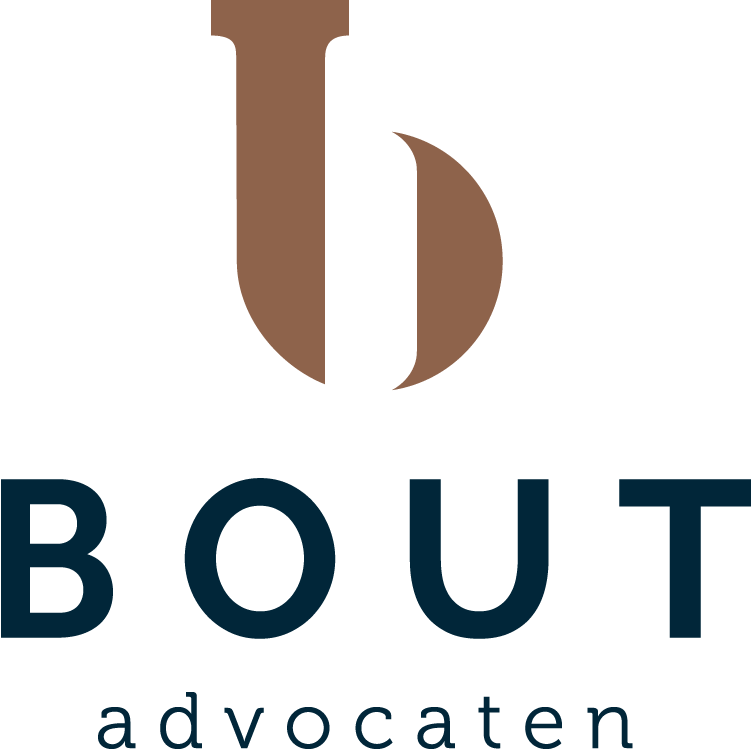 Invoering Superheffing Verordening 857/84
Referentiejaar ter keuze van lidstaat 1981, 1982 of 1983
Hardheidsgevallen  ander referentiejaar kiezen
In geval van  natuurramp					  voer of stal vernield				 	  besmettelijke veeziekte (epizoötie)
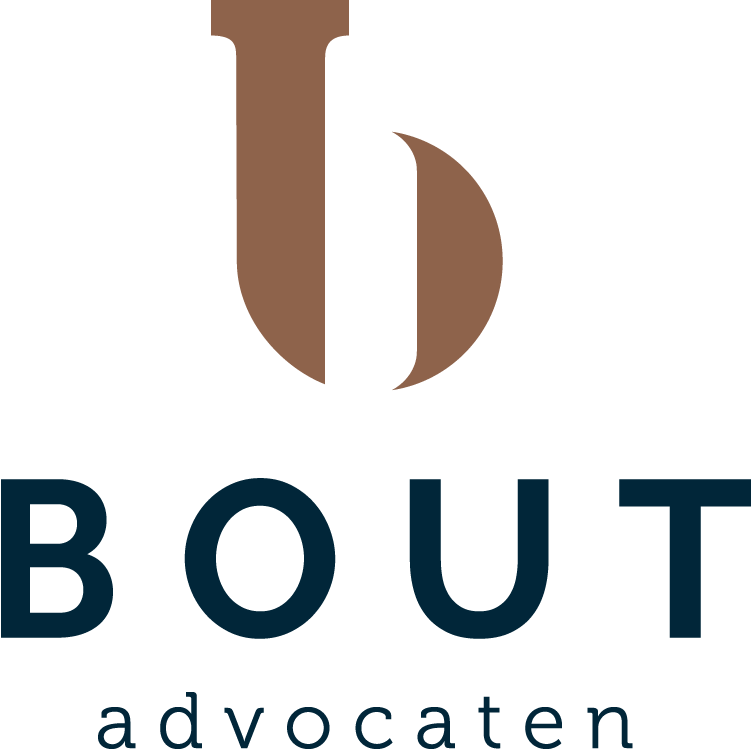 Verder werd extra melkquotum toegekend aan:- bedrijfsopvolgers van bedrijven waar in 1983 sprake was van onderbezetting (vergeleken met meitellingen 1975 t/m 1982) (BOSO)- bedrijfsopvolgers waarvan de voorganger a.o. was, sterfgevallen en ernstige ziekte (BOS)
Investeringen in land en/of standplaatsen voor melkvee (art. 11)
Extra toekenningen gingen ten koste van nationale reserve, welke o.a. werd gevuld met kortingen
Nadien nog melkquotum voor SLOM-boeren
Wet herstructurering varkenshouderij (1998)
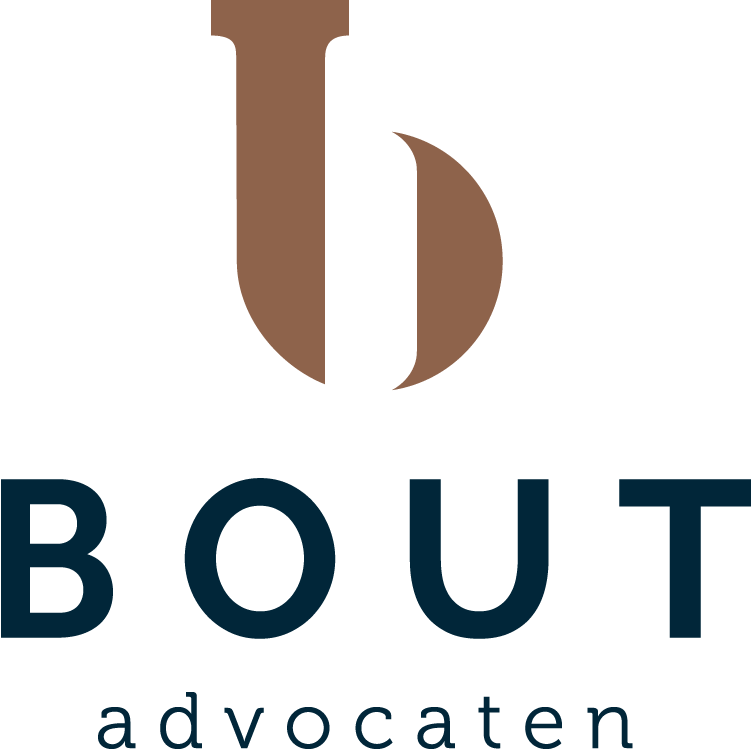 Hoofdregels
Varkensrecht/fokzeugenrecht komt overeen met in 1996 gemiddeld op het bedrijf gehouden fokzeugen, verminderd met 10%
Basis: aangifte overschotheffing 1996 dan wel afsluitformulier dan wel vrijstellingsverklaring (dus gegevens die de ondernemer heeft verstrekt) 
Bij bedrijfsoverdracht in 1996 telden de dieren van de vervreemder mee
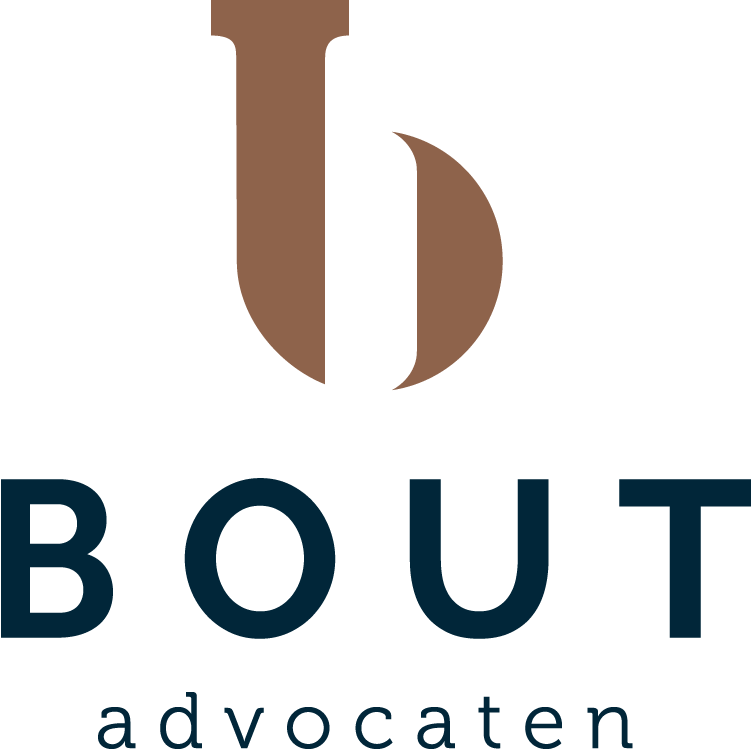 Varkenshouder kon ook opteren voor referentiejaar 1995, dan binnen 6 week melden middels invullen formulier
Artikel 25: bij AMVB kunnen regels worden gesteld voor gevallen waarin berekening van varkensrecht/fokzeugenrecht volgens de hoofdregels ‘leidt tot onbillijkheden van overwegende aard’.
Besluit hardheidsgevallen herstructurering varkenshouderij
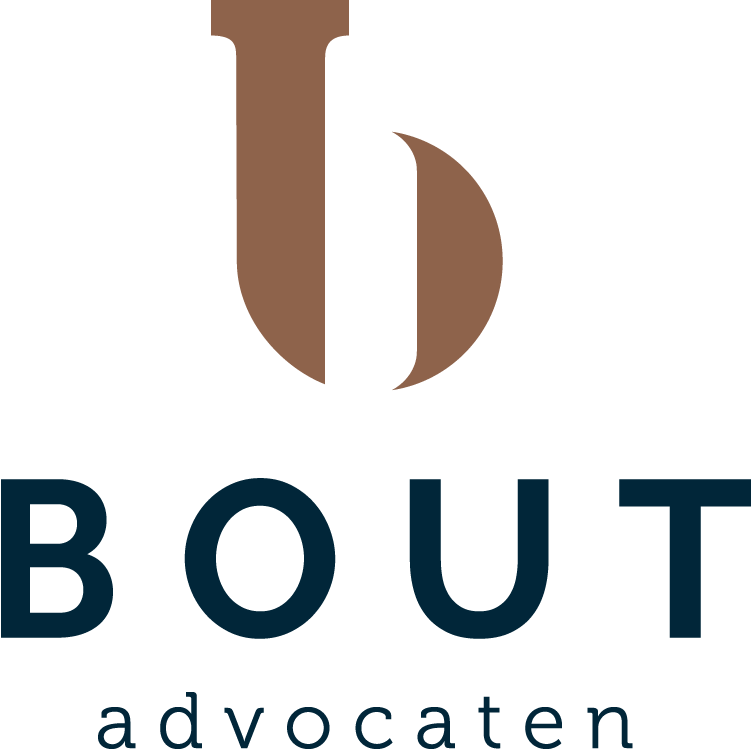 Enkele voorbeelden:
 In 1994 aantal varkens meer dan 110% hoger dan in 1995 en 1996;
 Bedrijven die zijn overgedragen tussen 1 januari 1995 en 10 juli 1997 waarin in 1994 t/m 1996 een niet-representief aantal varkens is gehouden;
Bedrijven die hebben geïnvesteerd ten behoeve van uitbreiding binnen niet-benutte mestproductierechten (vergroting aantal te houden varkens) op basis van milieuvergunning die ofwel is verleend of is aangevraagd voor 10 juli 1997 (=datum aankondiging minister)
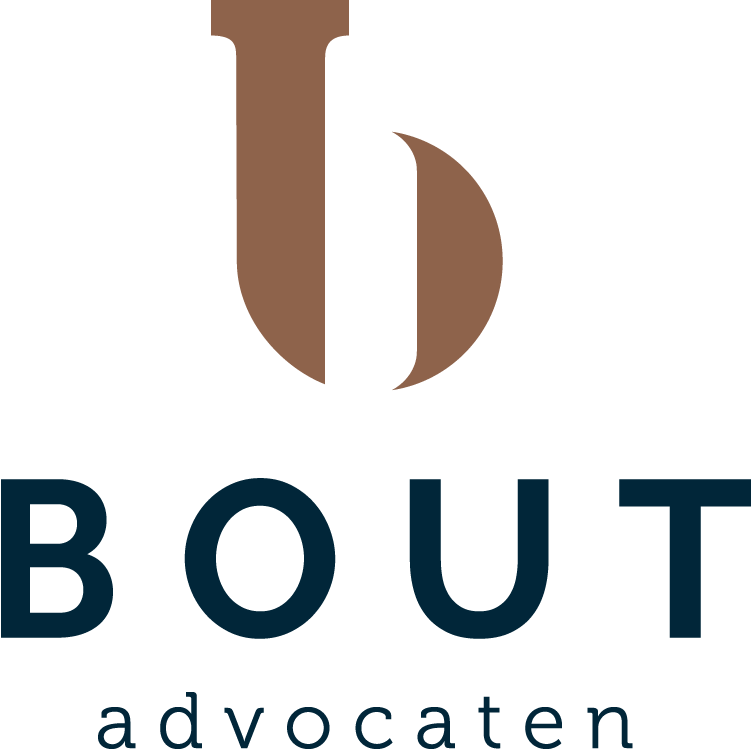 Onder voorwaarde dat:Uiterlijk 1 januari 2003 extra huisvesting gebouwd voor varkens
Omschakeling naar varkens of fokzeugen;
 Verkoop niet-gebonden mestproductierecht gecompenseerd door verkrijging grondgebonden mestproductierecht (aankoop land);
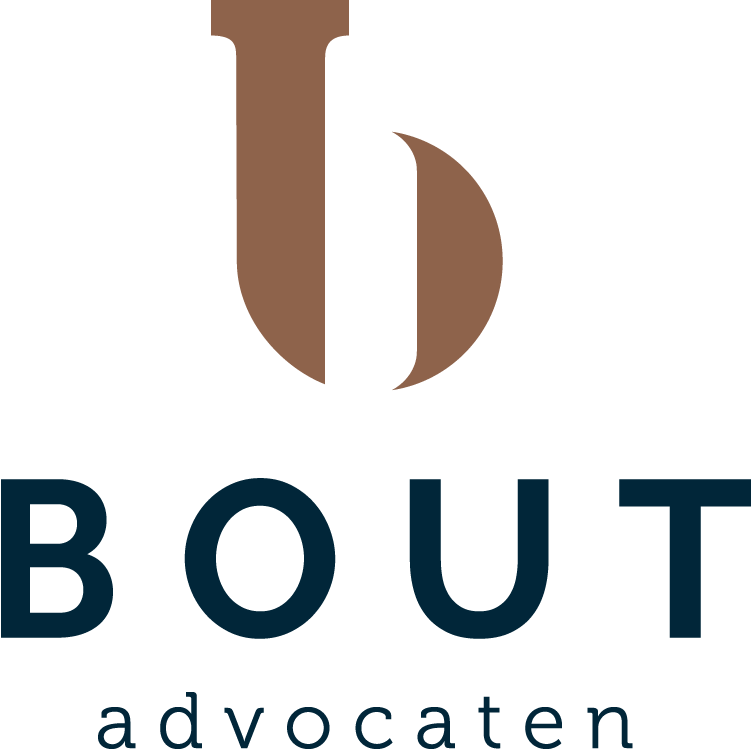 Uitbreiding grondgebonden productie door vergroting van de tot het bedrijf behorende oppervlakte landbouwgrond
Bedrijven die in 1997 opnieuw zijn gestart met het houden van varkens (productie in 1994, 1995 en 1996 gemiddeld minder dan mocht op basis van niet-gebonden en gebonden mestproductierecht
Toeslagrechten
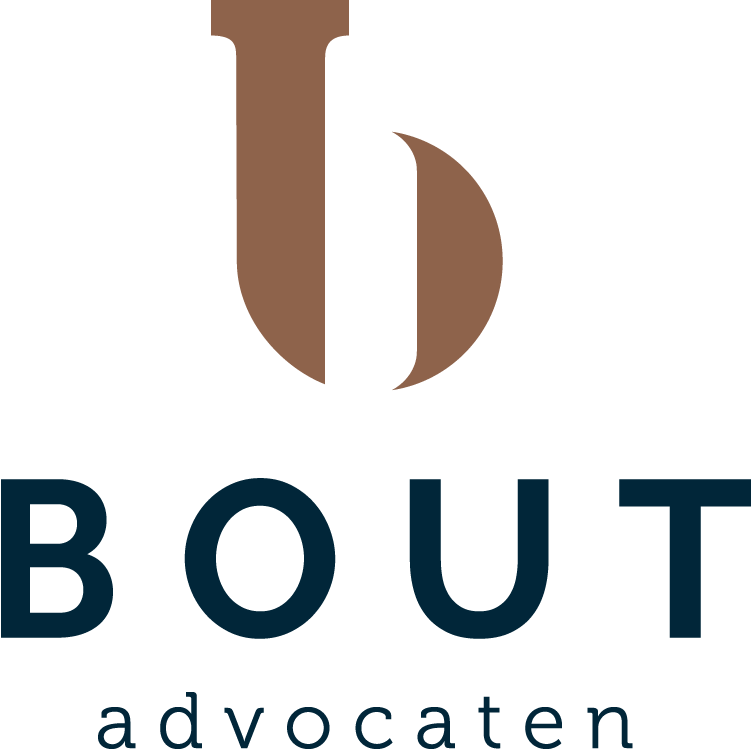 Hoofdregel: gebaseerd op steun in referentiejaren 2000 t/m 2002
Extra rechten ‘in geval van overmacht of uitzonderlijke omstandigheden’ zoals:- overlijden- arbeidsongeschiktheid- natuurramp- tenietgaan gebouwen- besmettelijke dierziekten
NB: Nationale reserve
Conclusies mbt knelgevallen
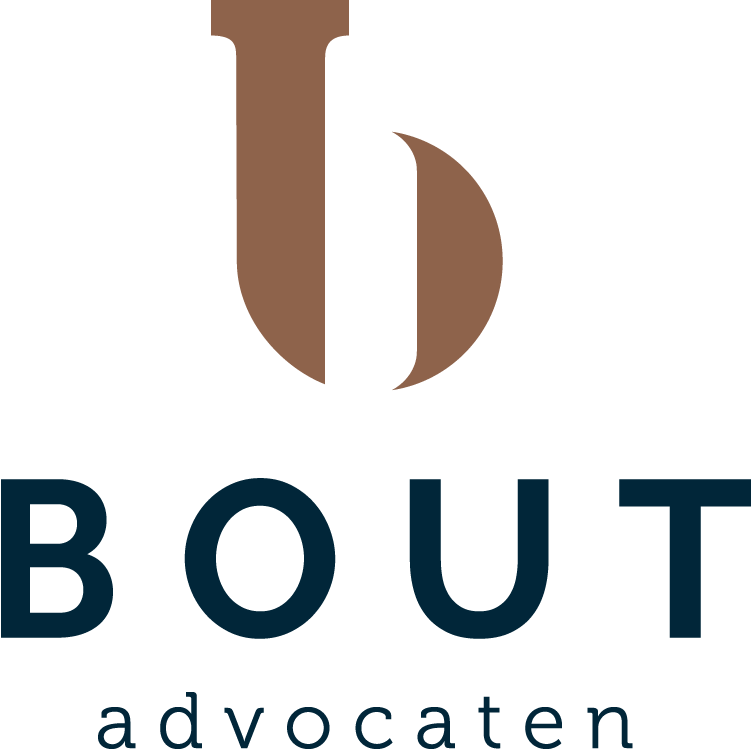 Lijkt meest op regeling bij toeslagrechten
Vergeleken met varkenshouders volkomen ‘uitgeklede’regeling
Degenen die hebben geïnvesteerd in stallen en/of land vallen buiten de boot
Inscharing van vee
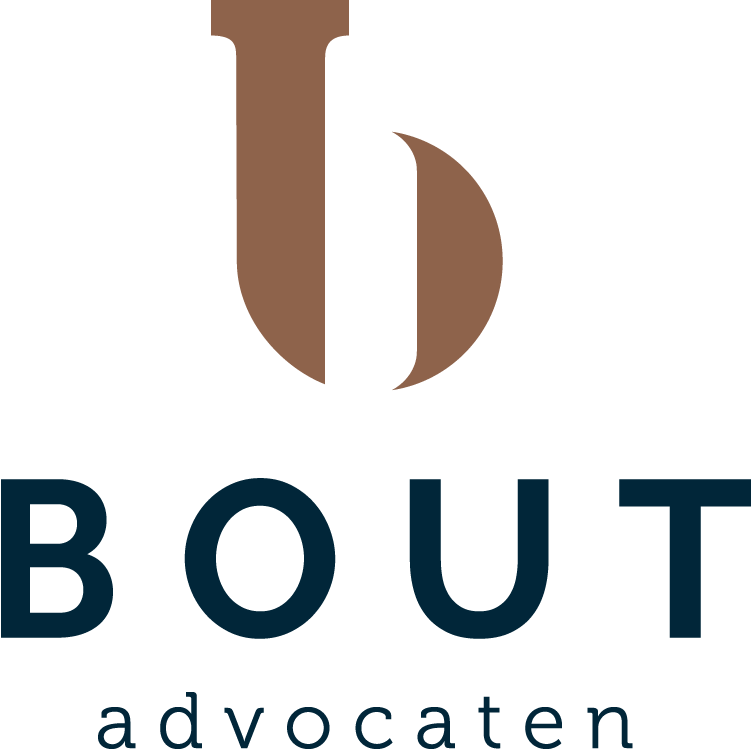 Fosfaatrechten toegekend aan de inschaarder
Inschaarder is ‘houder’ van de dieren
Hoge Raad (Strafkamer) NJ 1998/714. Houder is degene die de feitelijke beschikkingsmacht heeft. (Waar staan ze op stal? Wie verzorgt?)
RVO sluit aan bij I8R
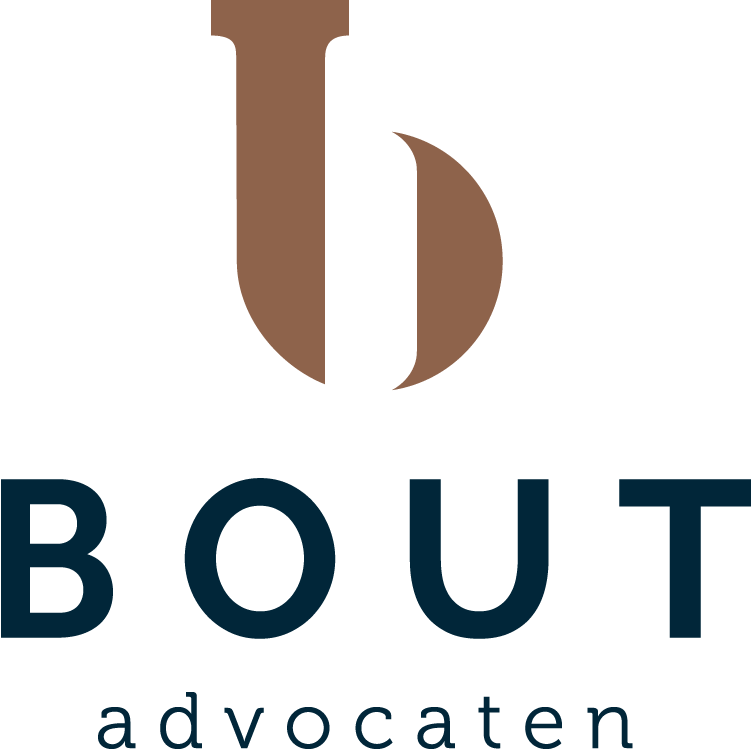 Tenaamstelling rechten zegt niets over contractuele relatie inschaarder/uitschaarder
Enkele gezichtspunten:
 Hebben ze iets afgesproken over fosfaatrechten?
 Zo nee, redelijkheid en billijkheid?
 Het zijn vermogensrechten art. 3:6 BW
 Meststoffenwet beoogt niet privaatrechtelijke verhoudingen te regelen (ECLI:NL:RBZUT:2012:BX4640)
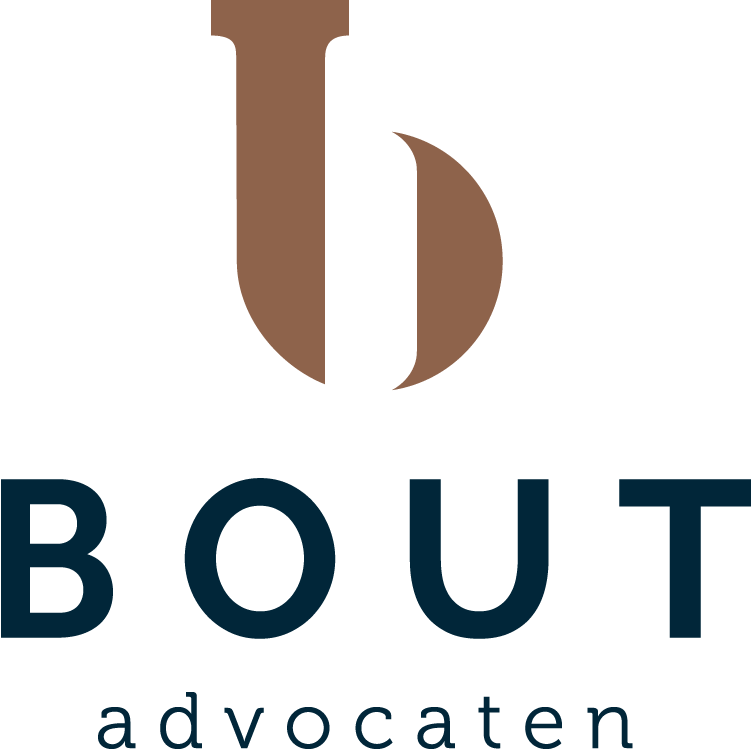 Inscharing als spiegelbeeld van pacht? Uitschaarder stelt vee ter beschikking, inschaarder stal en/of land
Bij pacht varkensstal gingen varkensrechten naar verpachter, maar 50% van de waarde vergoeden aan de pachter (ECLI:NL:GHARN:2007:BA9543)
Conclusie: jurisprudentie zal het moeten uitwijzen
Tot slot: begrip bedrijf
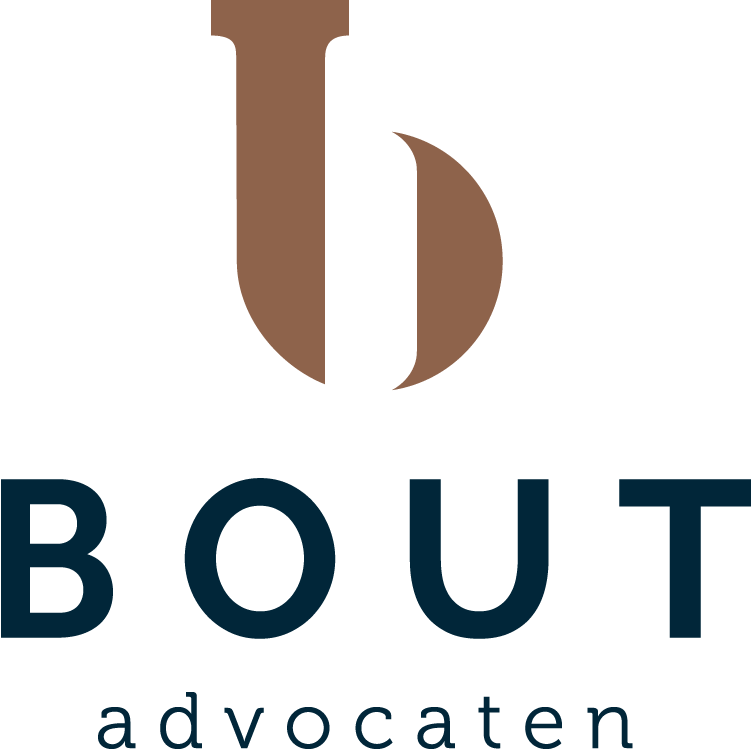 ECLI:NL:CBB:2016:116
Casus: 
2 pony’s op perceel < 1 ha 
Aanvoeren drijfmest
 RVO: mestboete ivm overschrijding gebruiksnorm
Rechtbank en CBB: geen bedrijf, Meststoffenwet niet van toepassing, maar Wet Bodembescherming
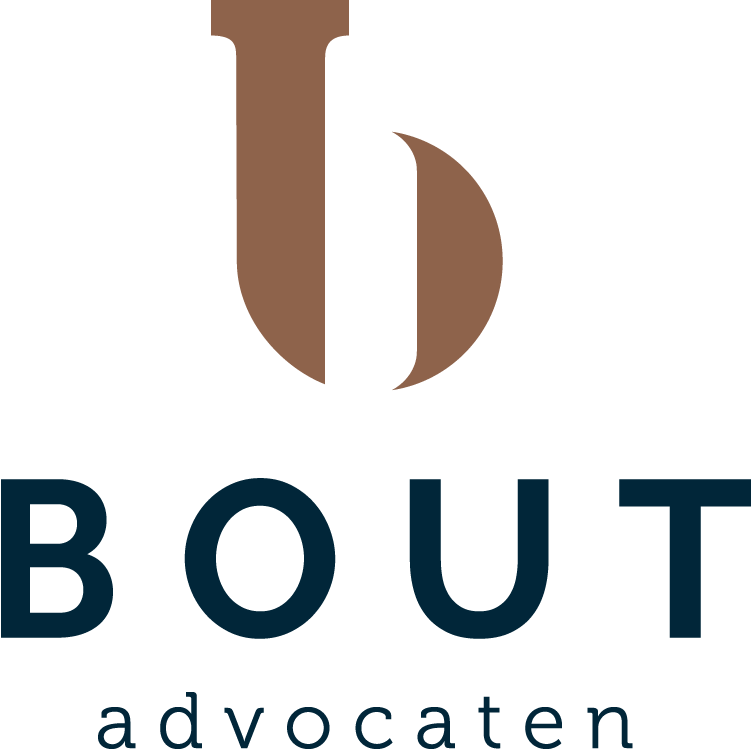 Meststoffenwet art. 1 sub i ‘	Bedrijf’ geheel van productie-eenheden … tot uitoefening van enige vorm van landbouw. 
Dus: het is al heel snel landbouw, tenzij het evident hobby is wetsvoorstel lijkt uit te gaan van een beperktere uitleg + ‘bedrijf’ moet bestaan t.t.v. invoering fosfaatrechten 
Maar: dan ook aan alle landbouwers fosfaatrechten toekennen
Conclusies
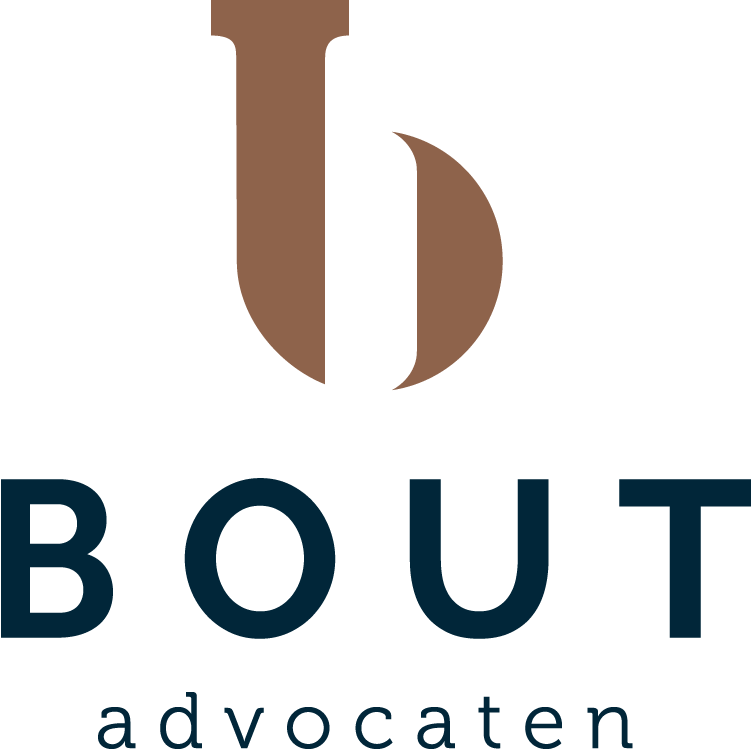 Problemen met inschaarders die wel een UBN nummer hebben maar niet meer bij KVK geregistreerd staan?
Definities Meststoffenwet niet consequent gehanteerd?
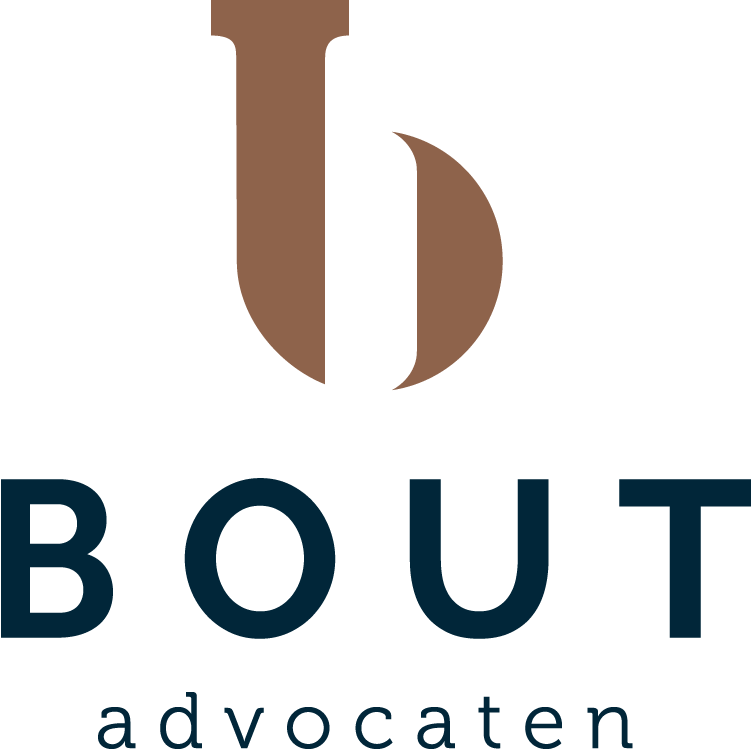 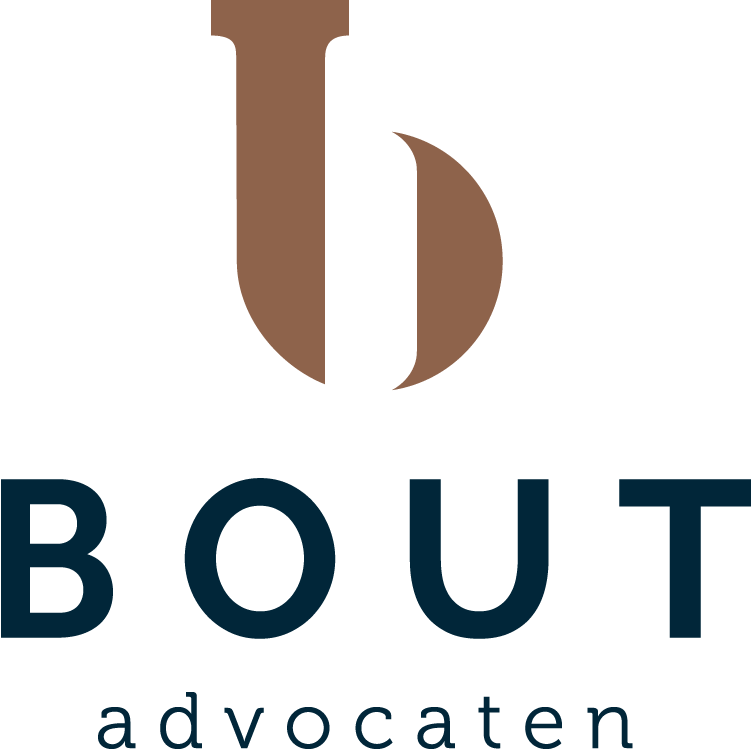 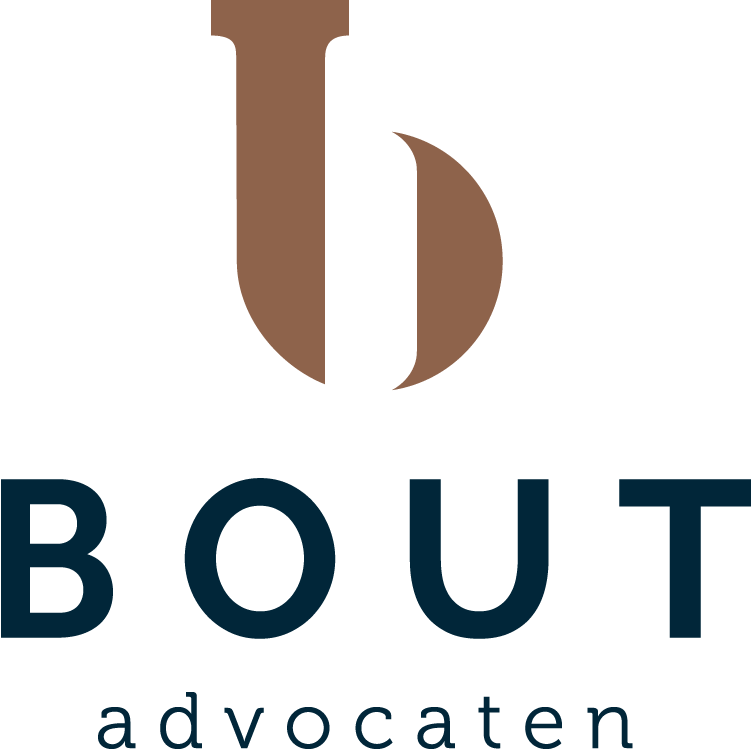 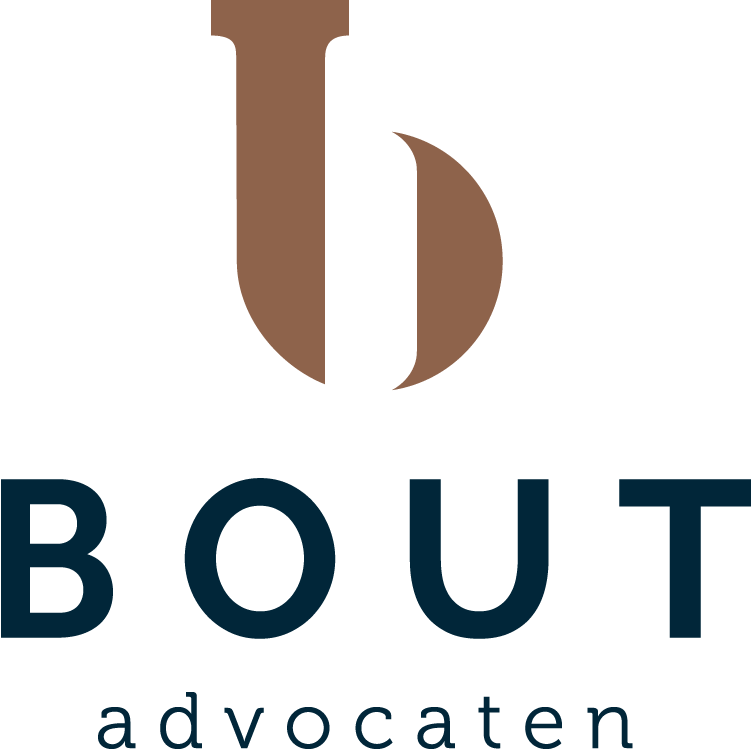